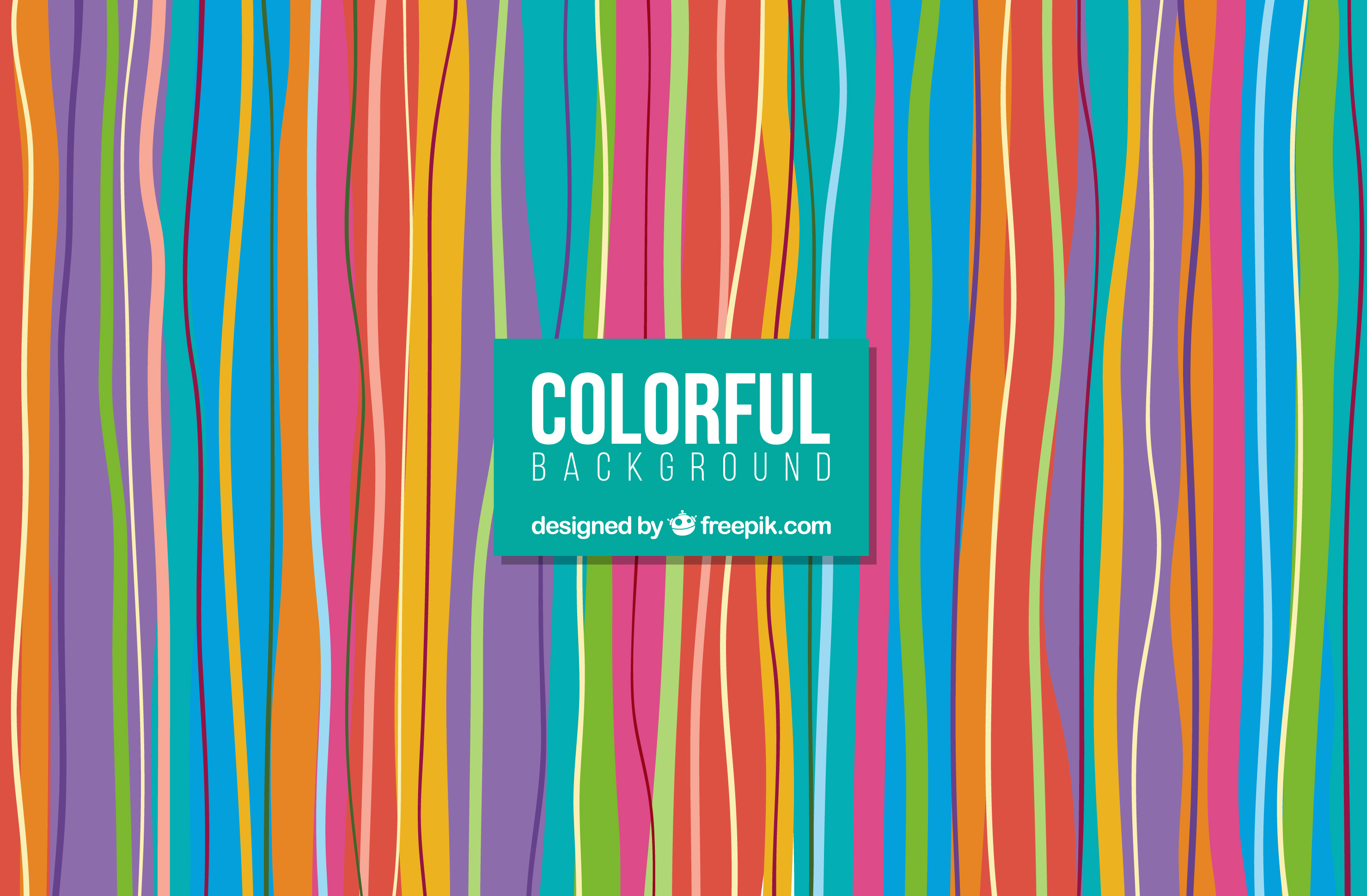 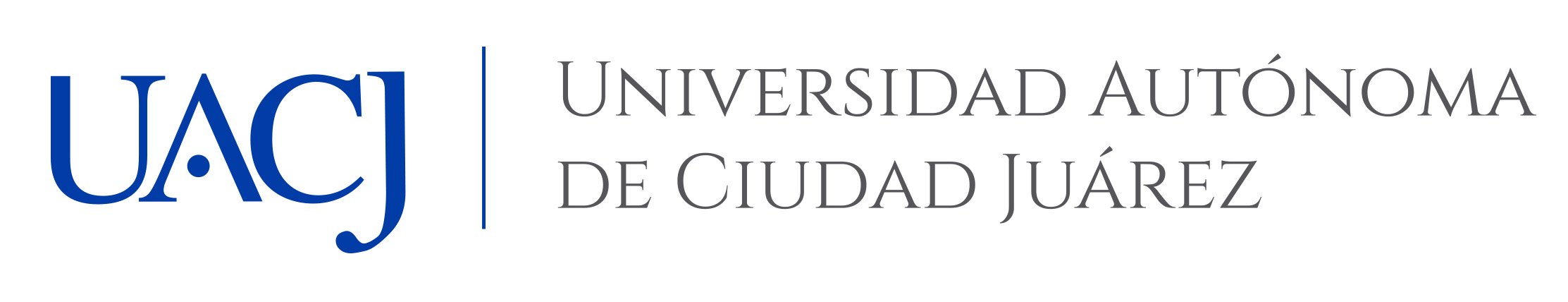 Diferencias de sexo, género y diferencia sexual.
Lamas, M. (2000). Diferencias de sexo, género y diferencia sexual. Cuicuilco, 7(18), 1-24.
Dalia Lizette Gómez
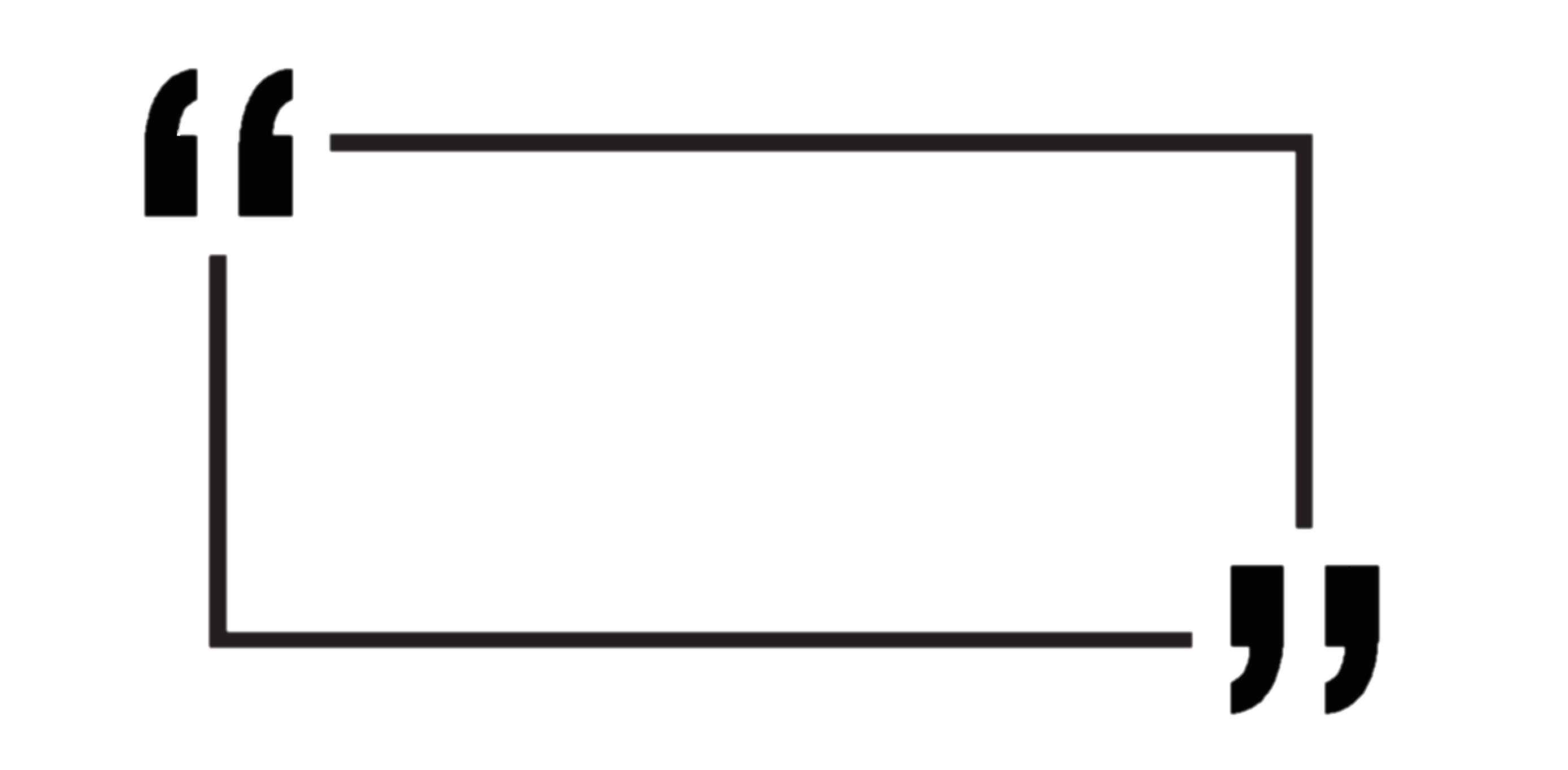 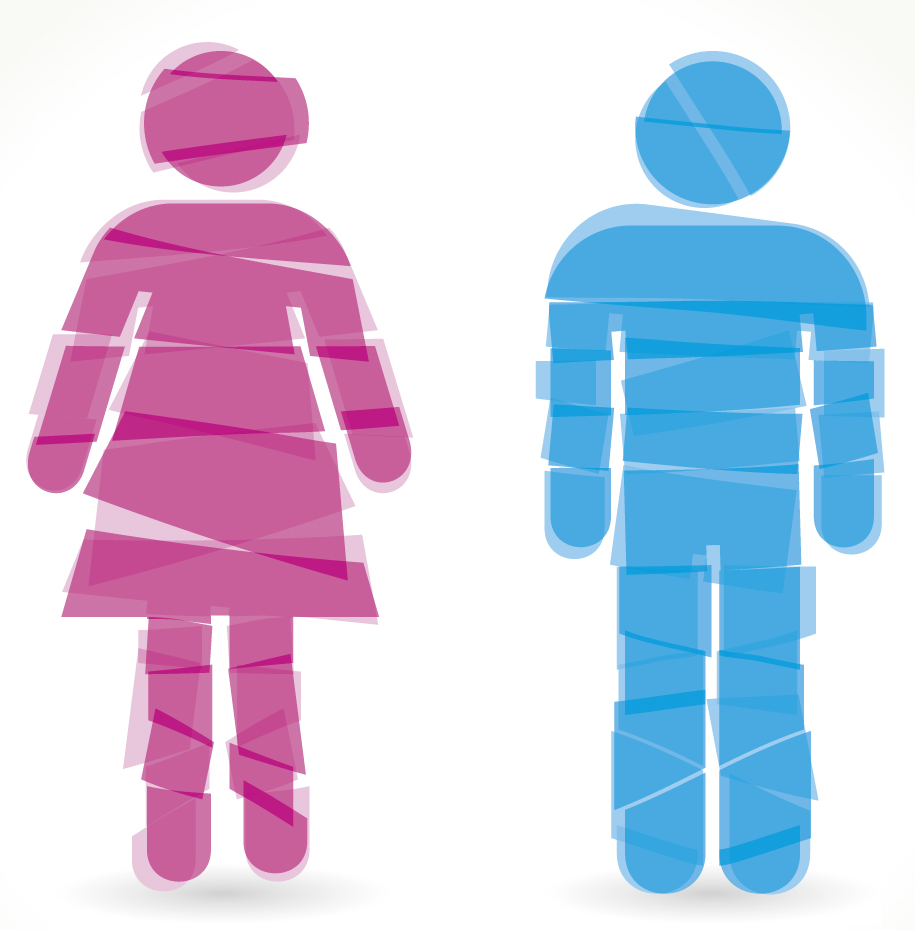 El género
Se conceptualiza como el conjunto de ideas, representaciones, prácticas y prescripciones sociales que una cultura desarrolla desde la diferencia anatómica entre mujeres y hombres, para simbolizar y construir socialmente lo que es “propio” de los hombres (lo masculino) y “propio” de las mujeres (lo femenino)…, es decir, se refiere al conjunto de creencias, prácticas y representaciones sociales que los integrantes del grupo humano simbolizan a partir de la diferencia anatómica entre hombres y mujeres (lo biológico).
Género 
Es un término derivado del inglés (gender), la significación anglosajona de gender está únicamente referida a la diferencia de sexos. En inglés el género es “natural”, es decir, responde al sexo de los seres vivos ya que los objetos no tienen gender, son “neutros”. 
En otras lenguas como el castellano, el género es ”gramatical” y a los objetos (sin sexo) se les nombra como femeninos o masculinos.
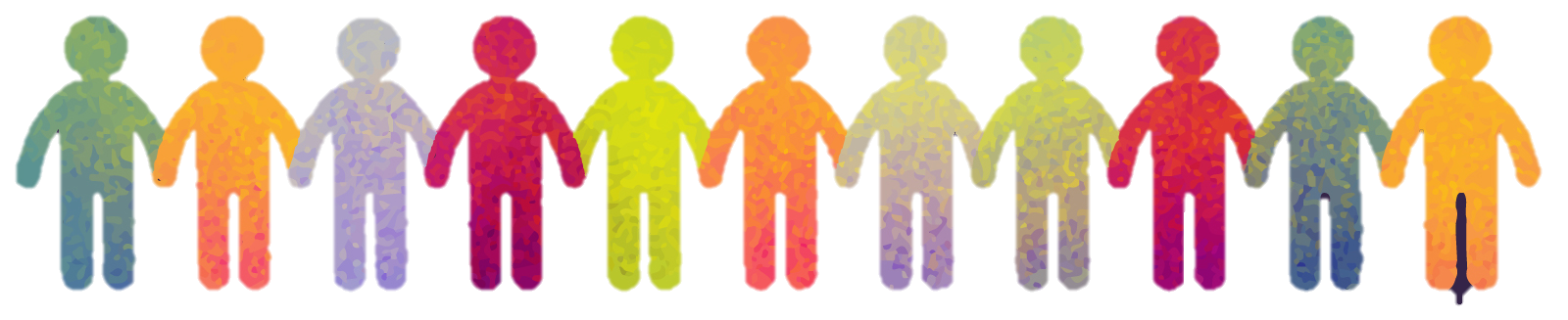 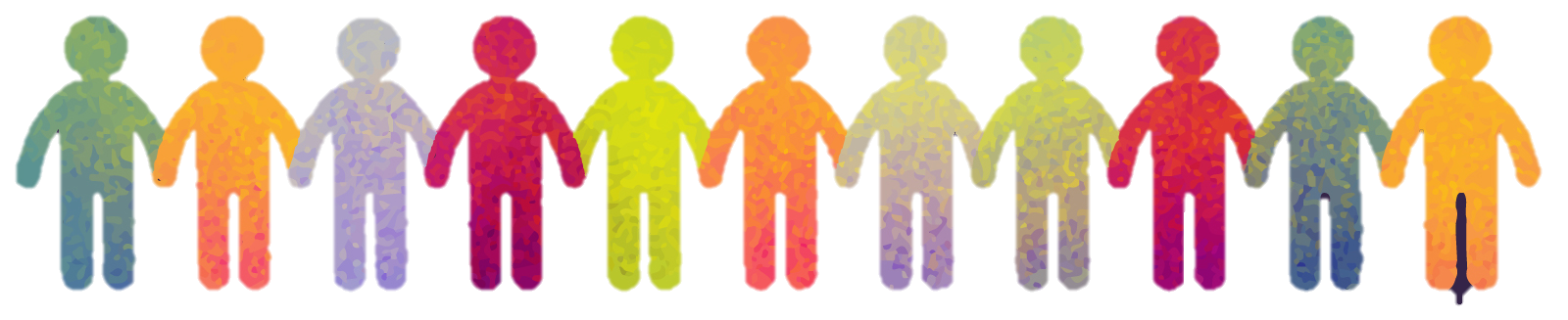 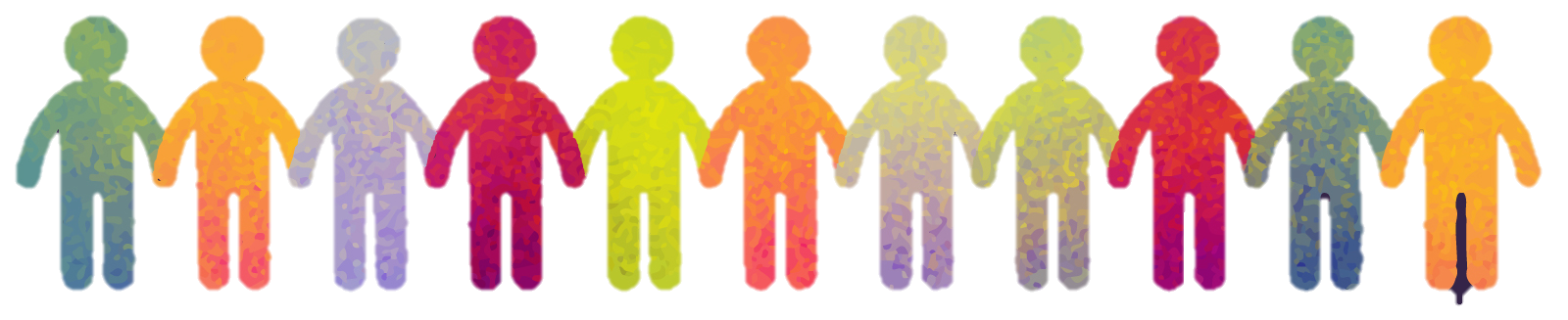 Para la crítica feminista, el género es un elemento básico de la construcción de la cultura, puesto que es parte de los complejos procesos histórico-culturales en la construcción de la masculinidad y la feminidad.
Por esta clasificación cultural se definen no sólo la división del trabajo, las prácticas rituales y el ejercicio del poder, sino que se atribuyen características exclusivas a uno y a otro sexo en materia de moral, psicología y afectividad. La cultura marca a los sexos con el género y el género marca la percepción de todo lo demás: lo social, lo político, lo religioso, lo cotidiano.
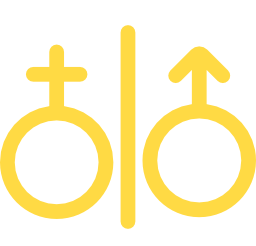 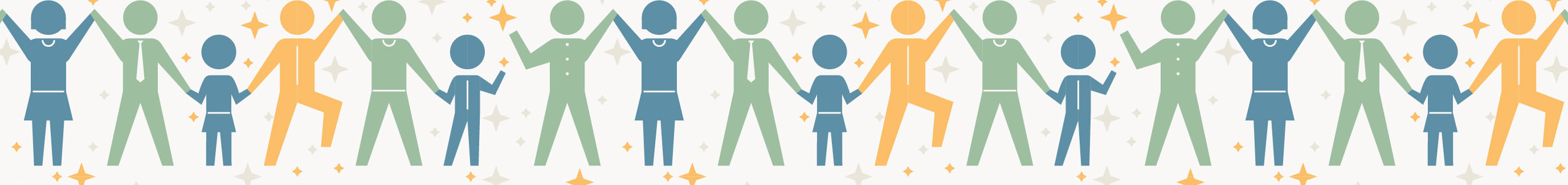 Mujeres y hombres no son un reflejo de la realidad natural, sino que son el resultado de una producción histórica y cultural.
La investigación, reflexión y debate alrededor del género han conducido lentamente a plantear que las mujeres y los hombres no tienen esencias que se deriven de la biología, sino que son construcciones simbólicas pertenecientes al orden del lenguaje y de las representaciones.
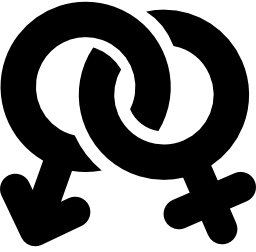 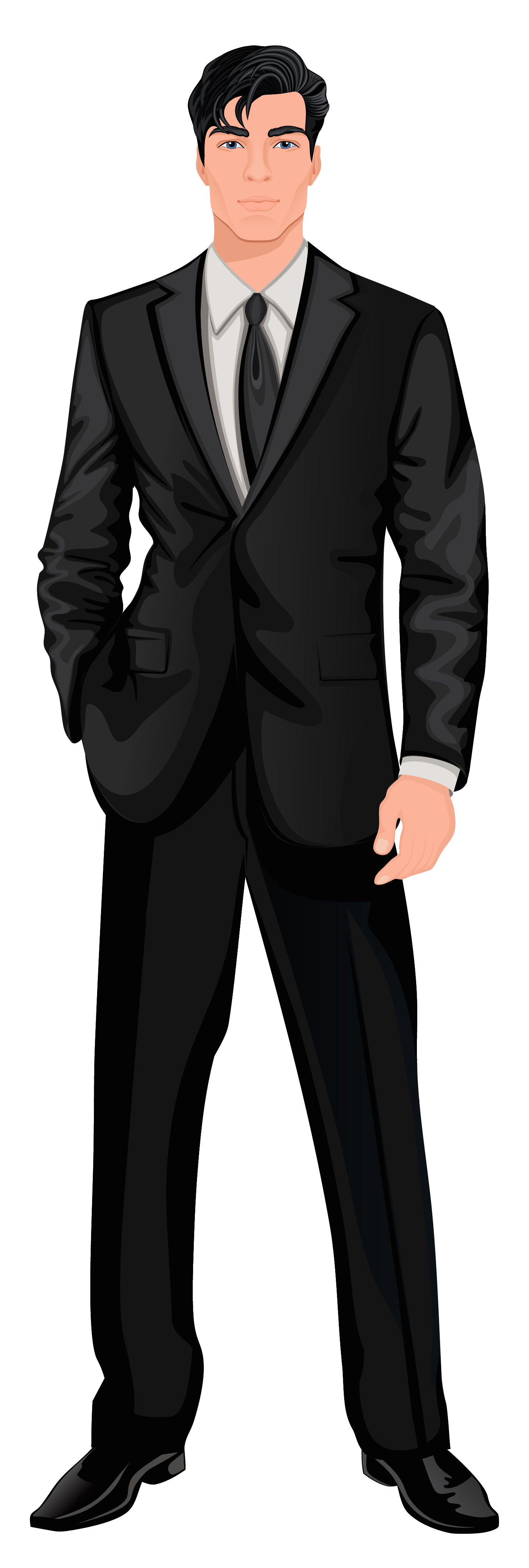 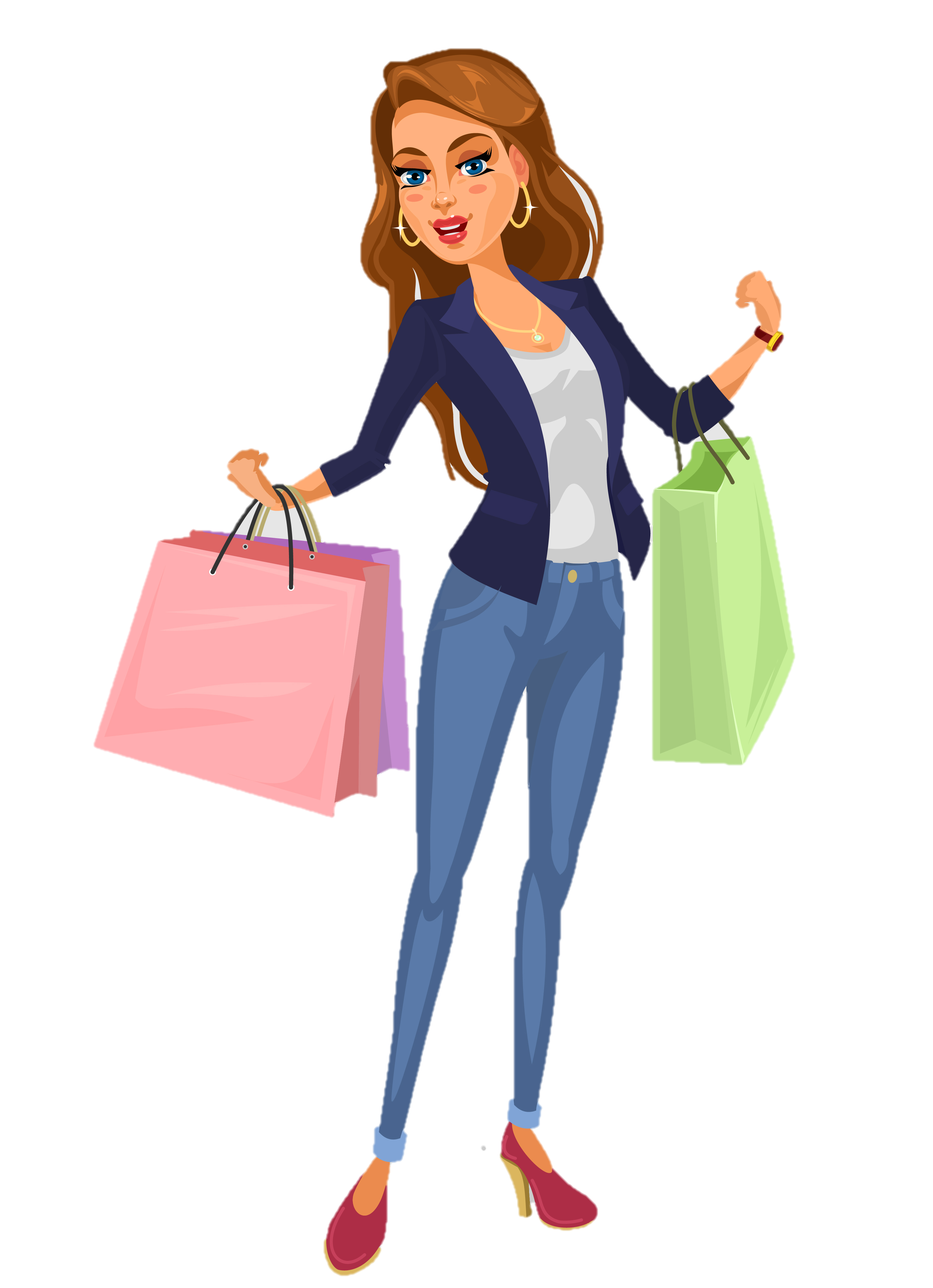 En la práctica cotidiana aprendemos la oposición fundamental entre lo femenino y lo masculino, pero también aprehendemos de las relaciones sociales e históricas.
A partir de esto, si bien, el género nos permite entender que somos socialmente construidos, también en cierta medida nos evidencia que nos construimos a nosotros mismos.
Por lo tanto, el género es algo que se hace, al igual que se puede rehacer la división de tareas, actividades, papeles sociales, etcétera.
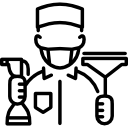 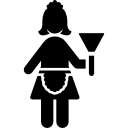 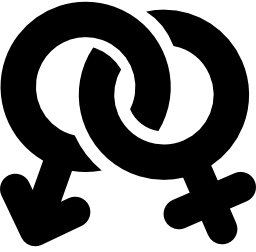 Colocar la cuestión de la identidad en la cultura, derrumba concepciones biologicistas: tener identidad de mujer, posición psíquica de mujer, y ser femenina, o sea, asumir los atributos que la cultura asigna a las mujeres no son procesos mecánicos, inherentes al hecho de tener cuerpo de mujer. Contar con ciertos cromosomas o con una matriz no implica asumir las prescripciones del género y los atributos femeninos; ni viceversa en el caso de los hombres.
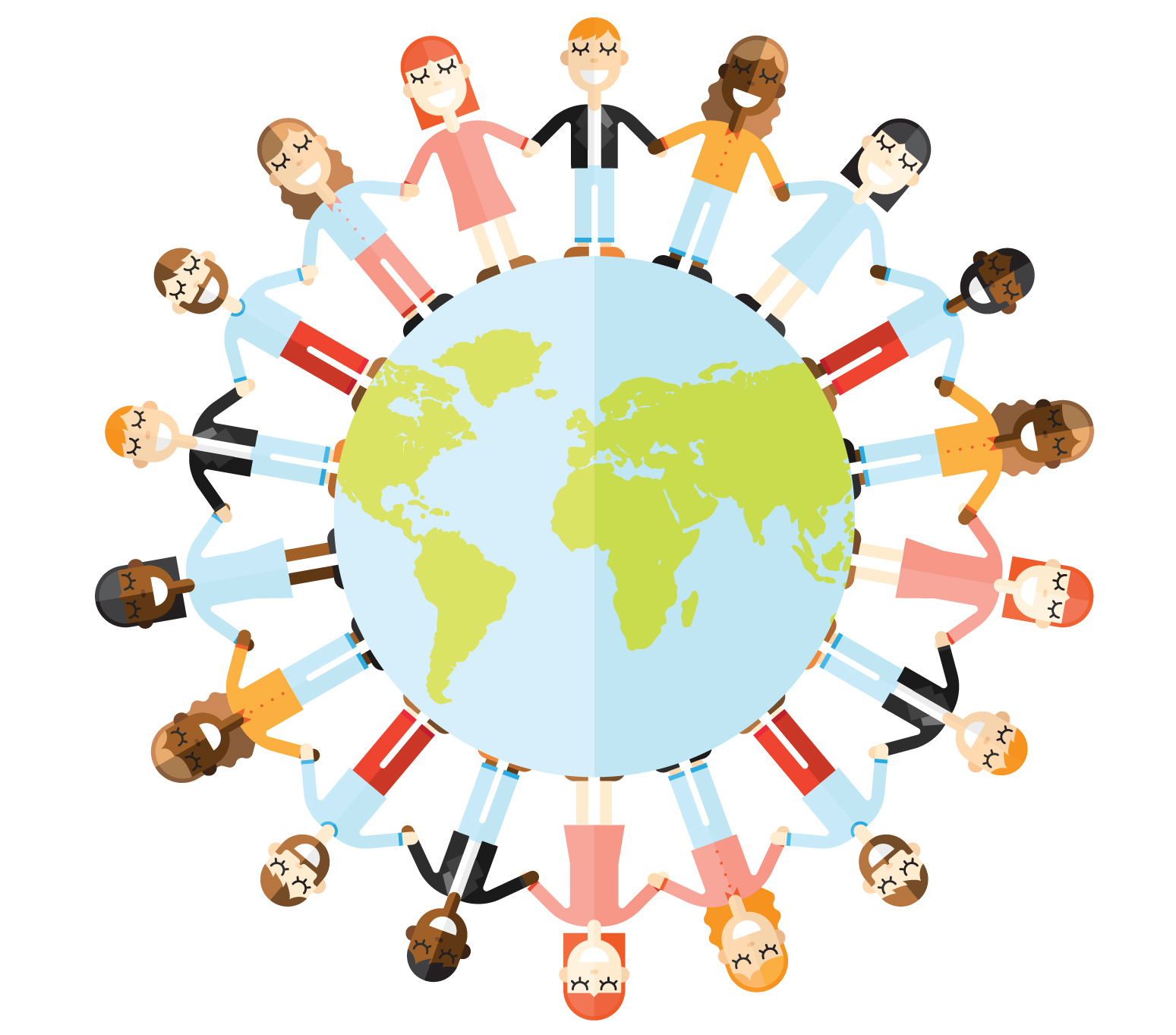 Por eso en la actualidad las interrogantes más acuciantes y provocativas que plantea el trabajar con los conceptos de género y de diferencia sexual están vinculadas a cuestiones relativas a la identidad sexual: ya no se trata de analizar sólo la dominación masculina; ahora es preciso reflexionar sobre la dominación de la ideología heterosexista, de las personas heterosexuales sobre las personas homosexuales, las lesbianas y los gay, los transexuales, los queer, es decir, de las personas que no asumen los habitus femeninos y masculinos que corresponden a la prescripción de género en materia de sexualidad y afectividad.
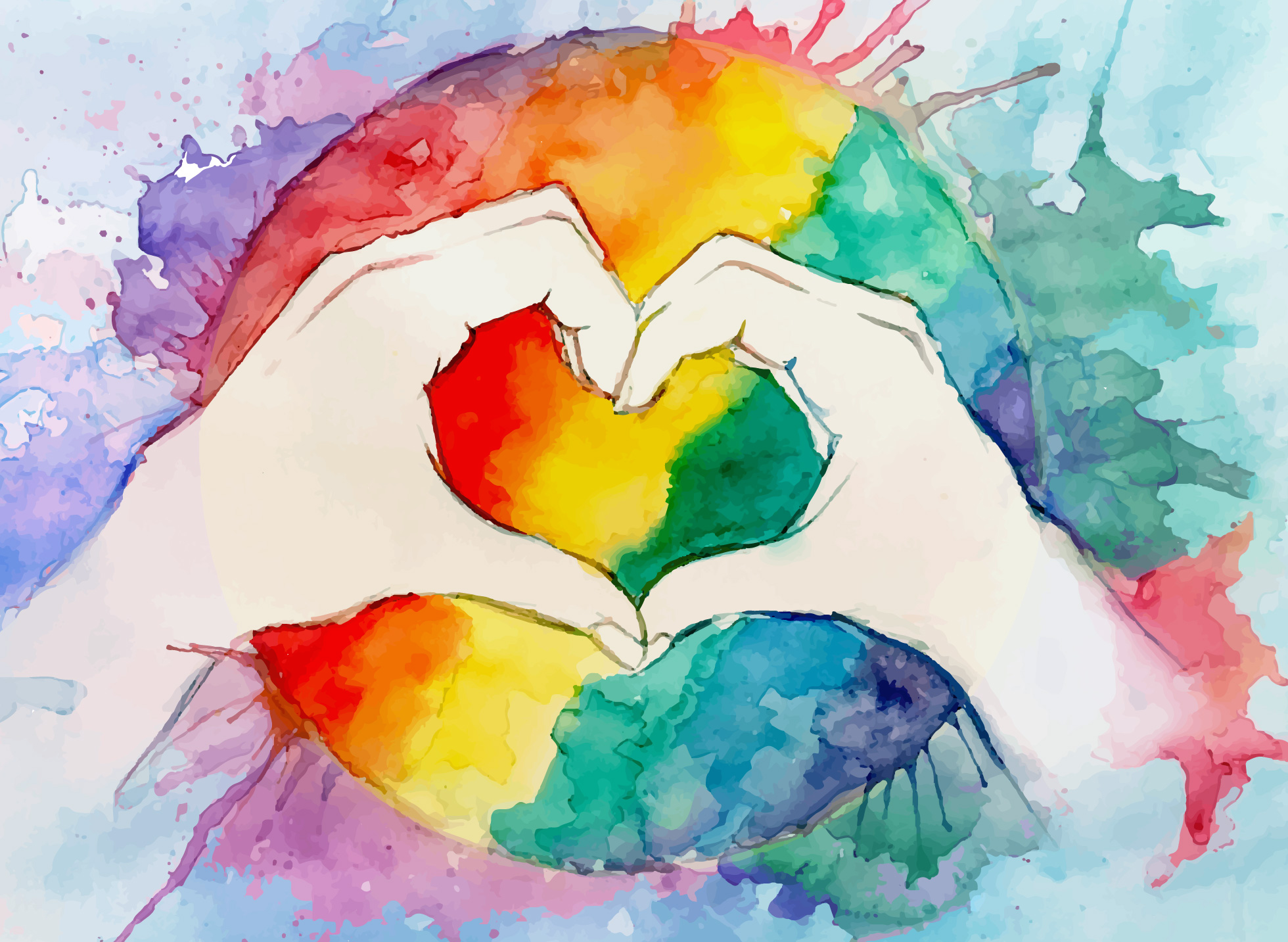 Referencias bibliográficas
ACNUDH. Orientación sexual e identidad de género en el derecho internacional de los derechos humanos. Recuperado de http://acnudh.org/wp-content/uploads/2013/11/orentaci%C3%B3n-sexual-e-identidad-de-g%C3%A9nero2.pdf


García Nieto, I., Martín Romero, L. y Martín-Pérez Rodríguez, A. (2010). Curso sobre diversidad sexual y mundo laboral. Recuperado de http://www2.fsc.ccoo.es/comunes/recursos/99922/doc21154_La_diversidad_sexual._Conceptos.pdf
Imágenes tomadas de www.freepik.com